Увод у множење
уз помоћ групног пребројавања
Преброј тениске лоптице по 5
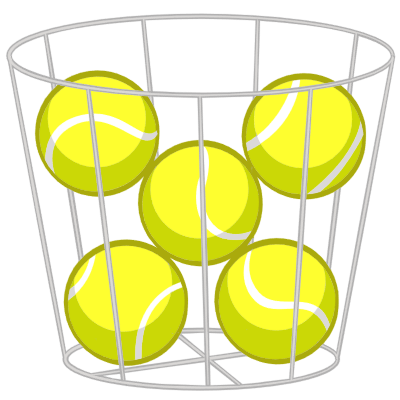 укупно има 5 + 5 = 10 лоптица
Преброј поклоне по 10
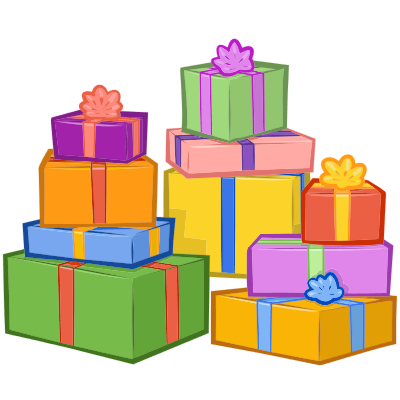 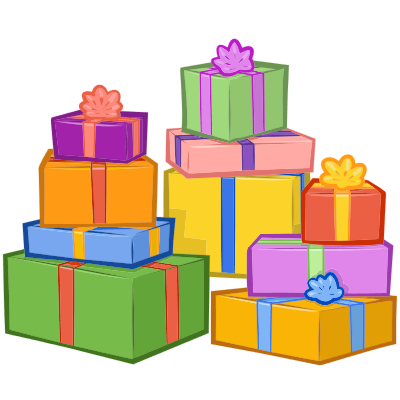 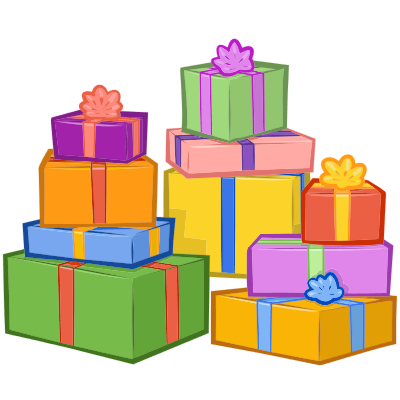 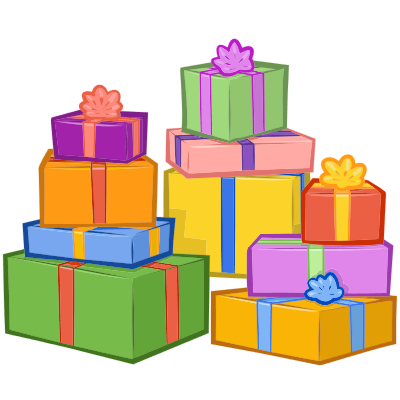 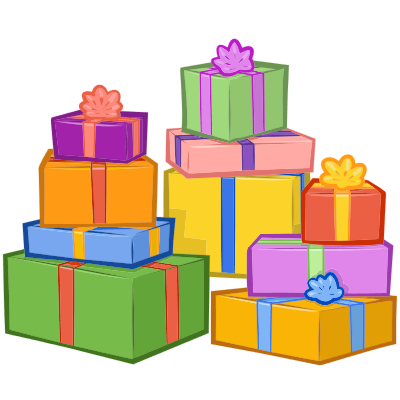 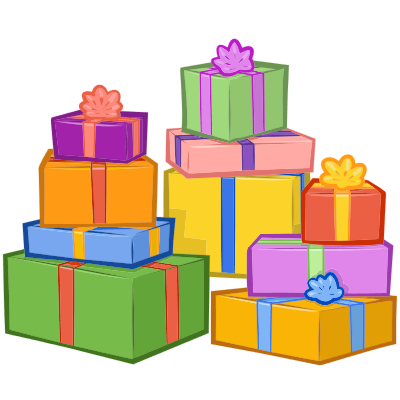 укупно: 10+10+10+10+10+10+10 = 70
Преброј чуњеве по 10
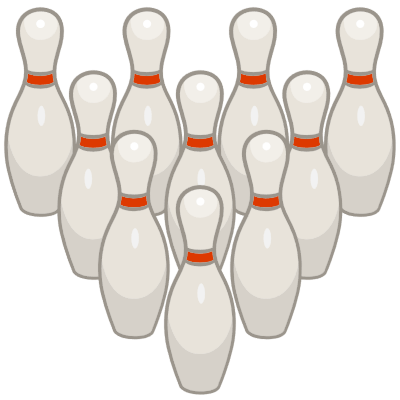 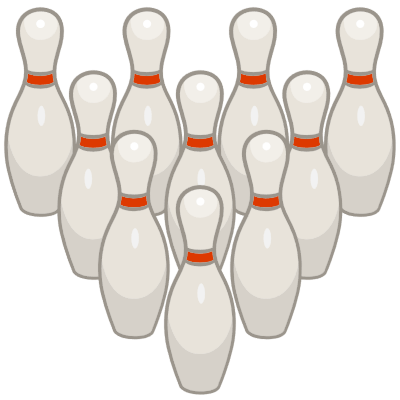 укупно: 10+10+10 = 30
Преброј патике по 2
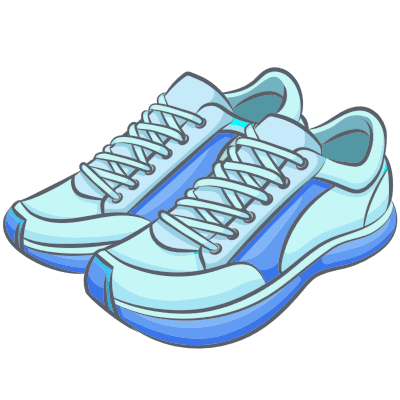 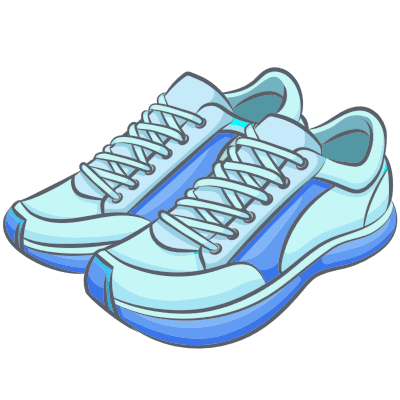 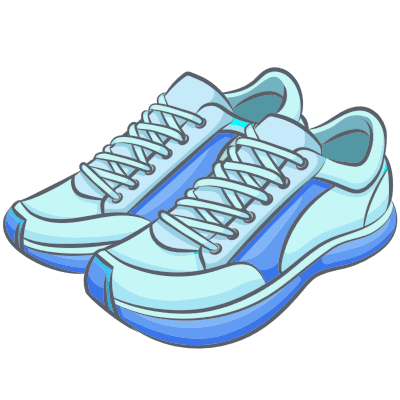 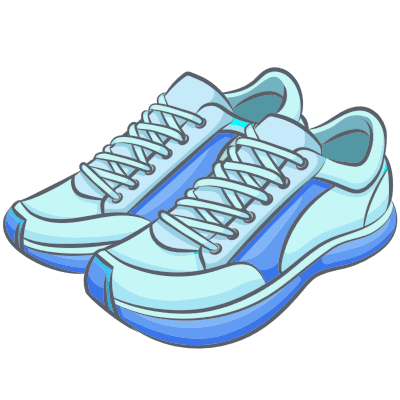 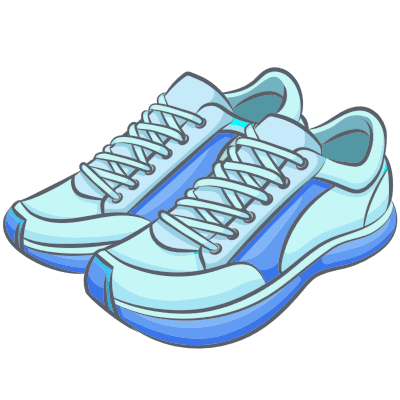 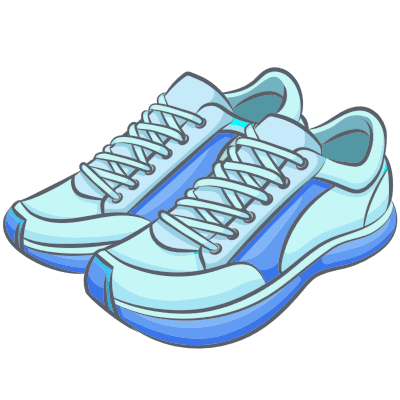 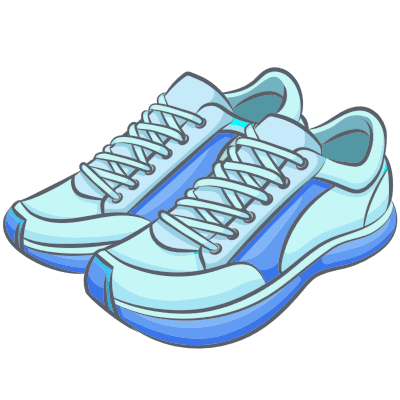 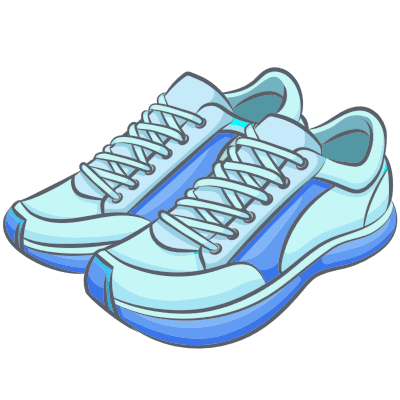 укупно: 2+2+2+2+2+2+2+2 = 16
Преброј гумене бомбоне по 10
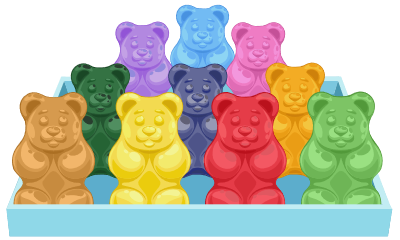 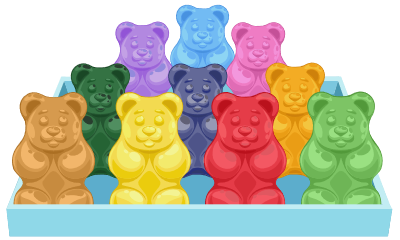 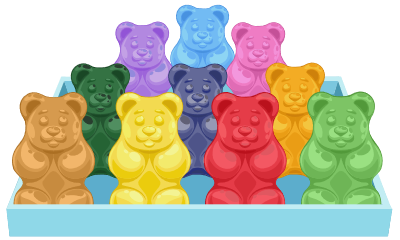 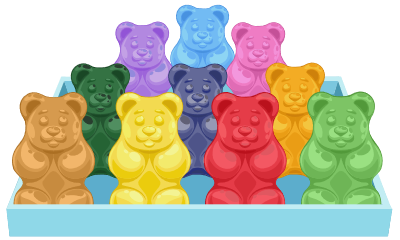 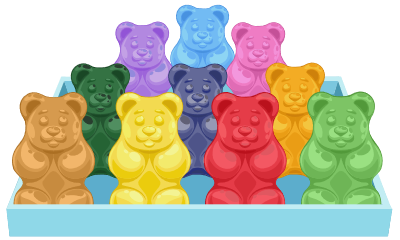 укупно: 10+10+10+10+10 = 50
Преброј тегле по 2
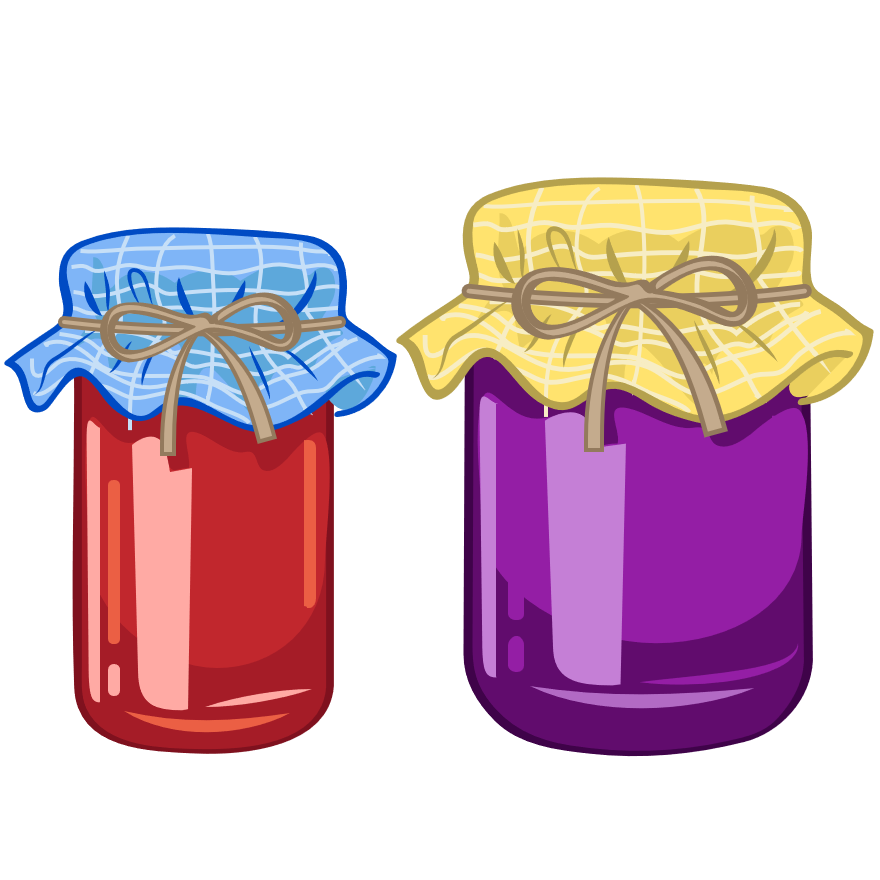 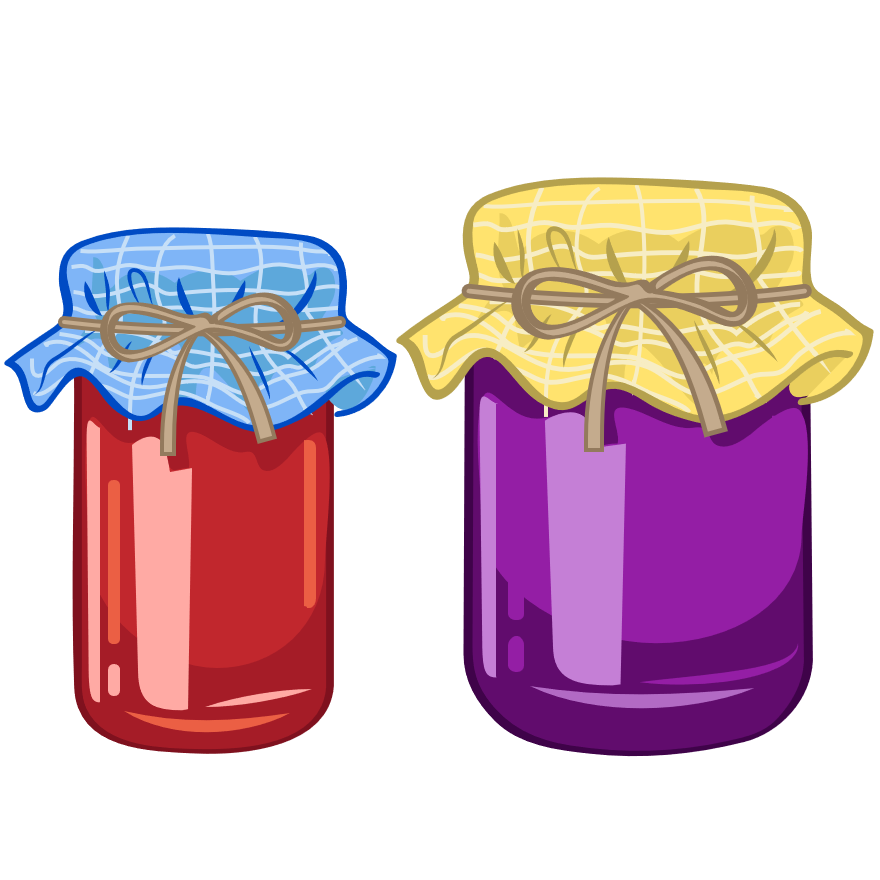 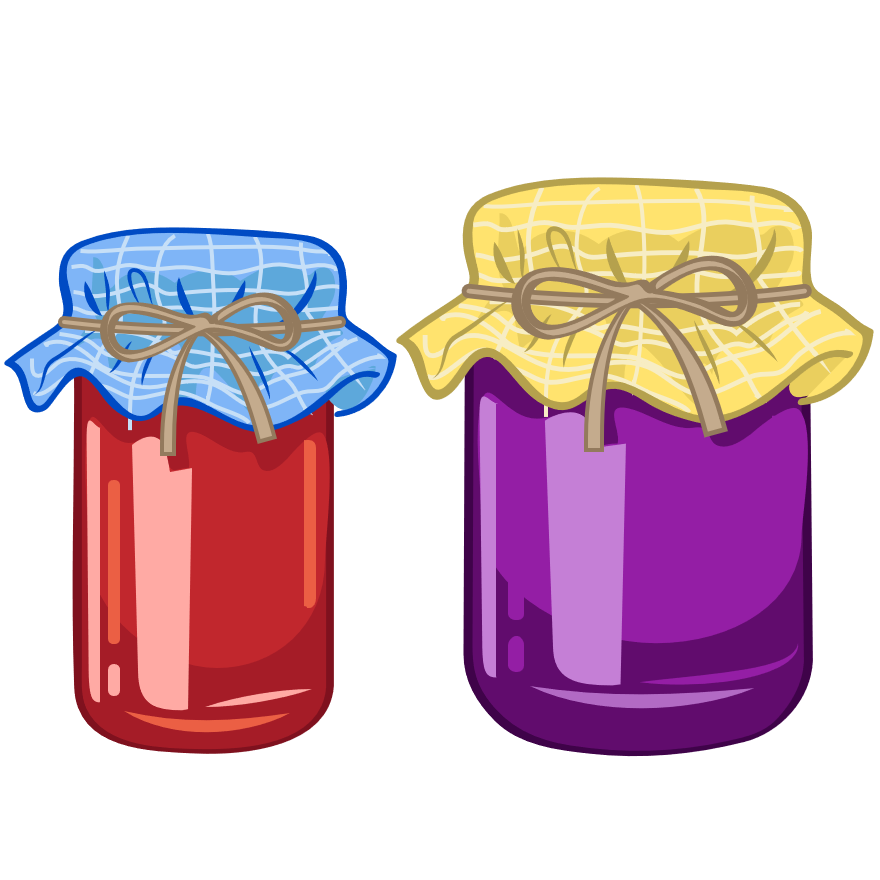 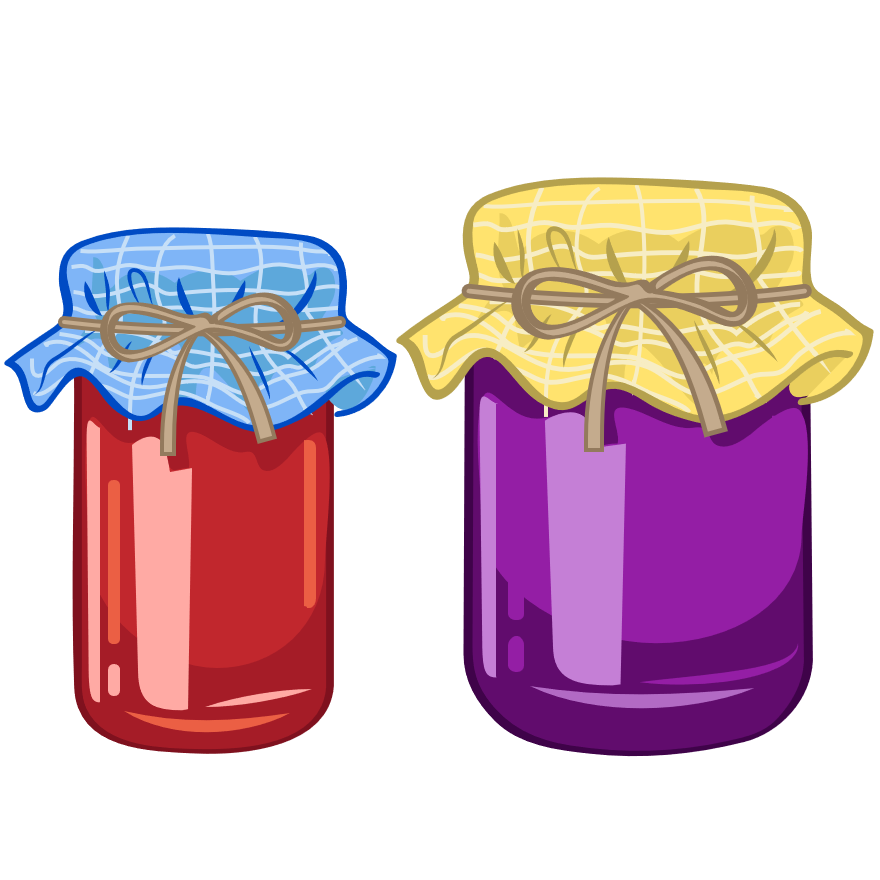 на 4 места по 2: 4 × 2 = 8
Преброј коцкице по 10
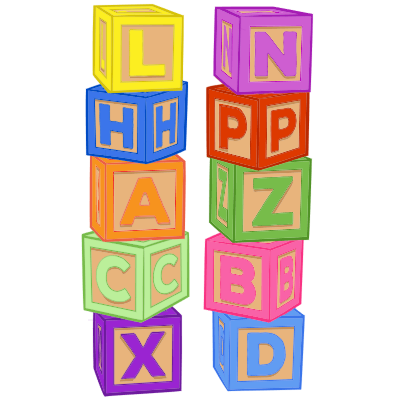 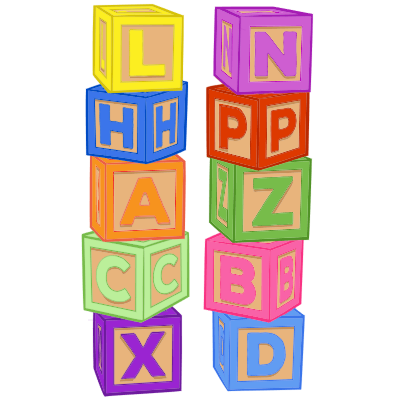 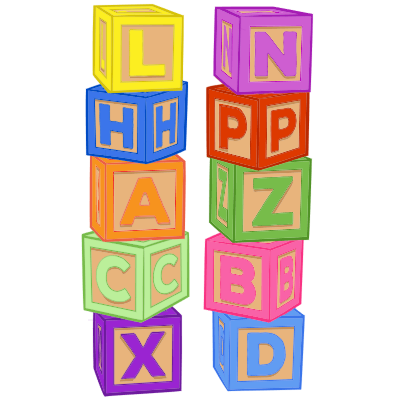 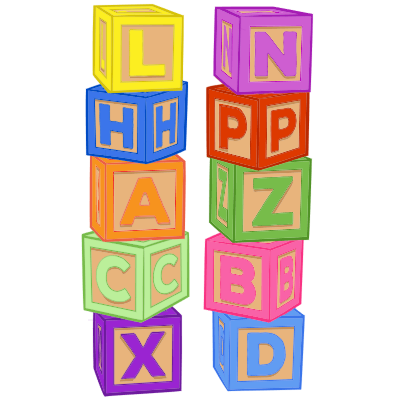 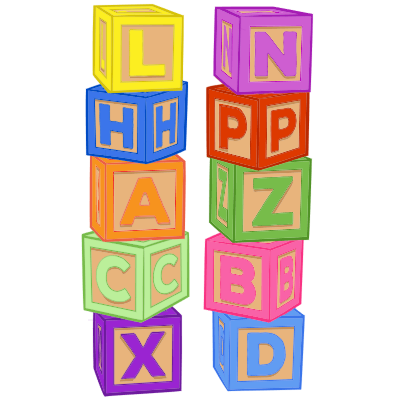 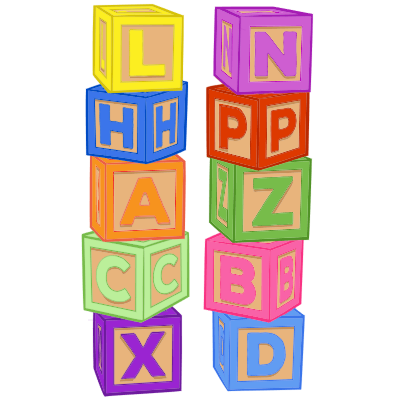 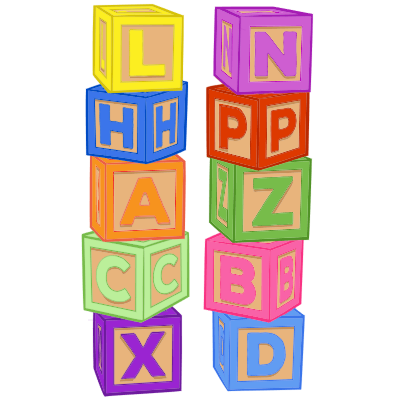 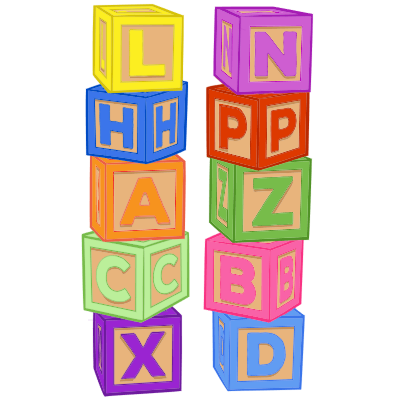 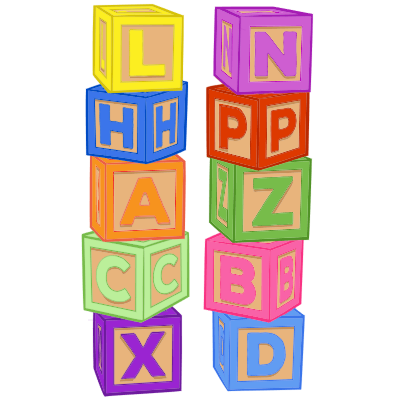 на 9 места по 10: 9 × 10 = 90
Преброј свећице по 10
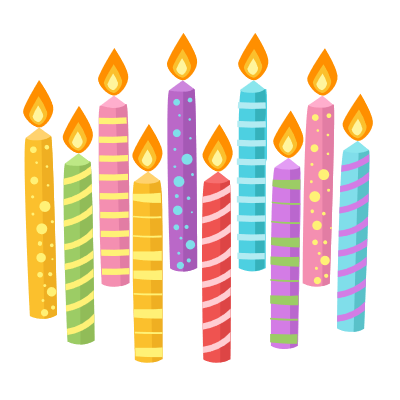 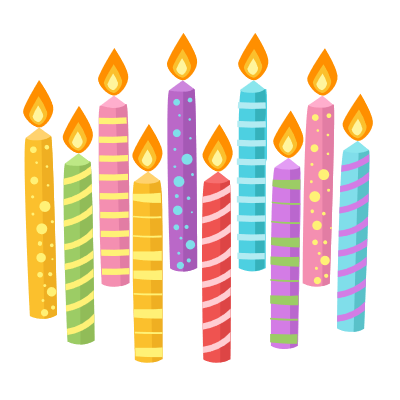 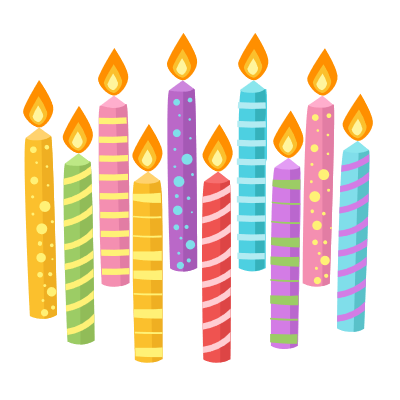 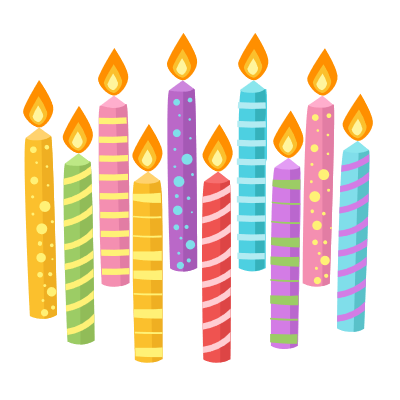 на 4 места по 10: 4 × 10 = 40
Преброј рекете по 2
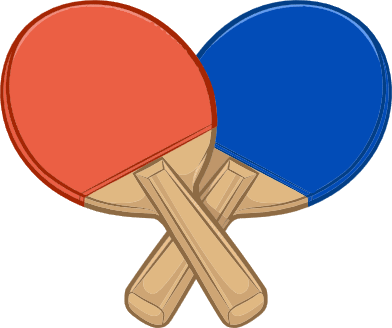 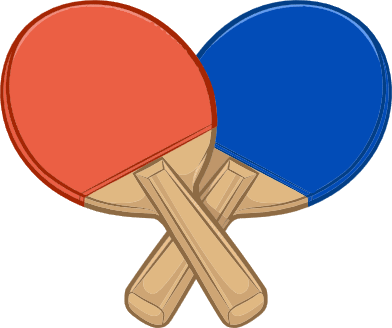 на 2 места по 2: 2 × 2 = 4
Колико је свећица по 10?
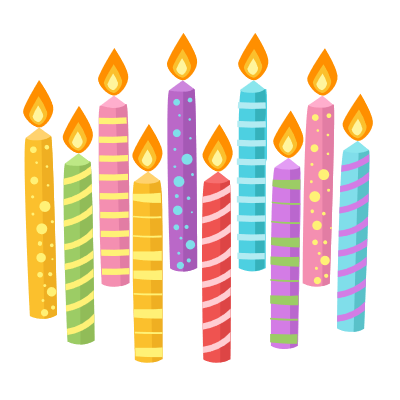 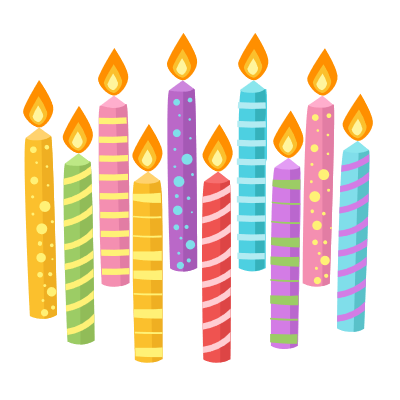 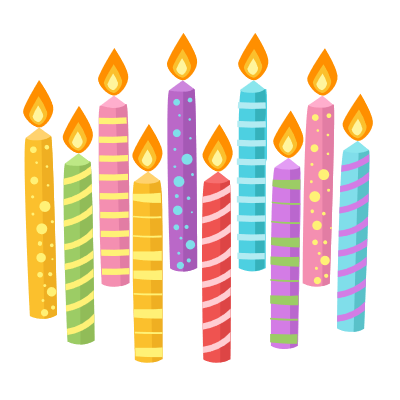 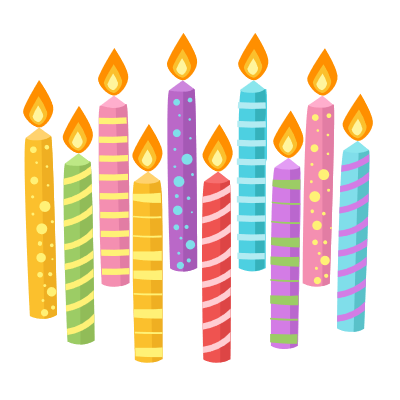 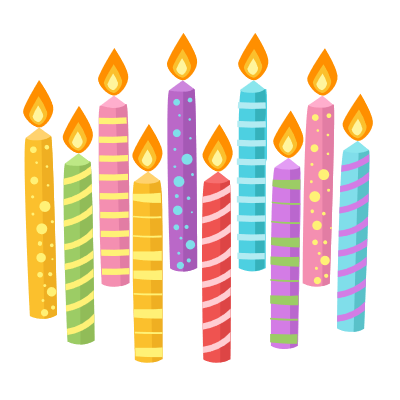 10+10+10+10+10 = 5 × 10 = 50
Колико је тегли по 2?
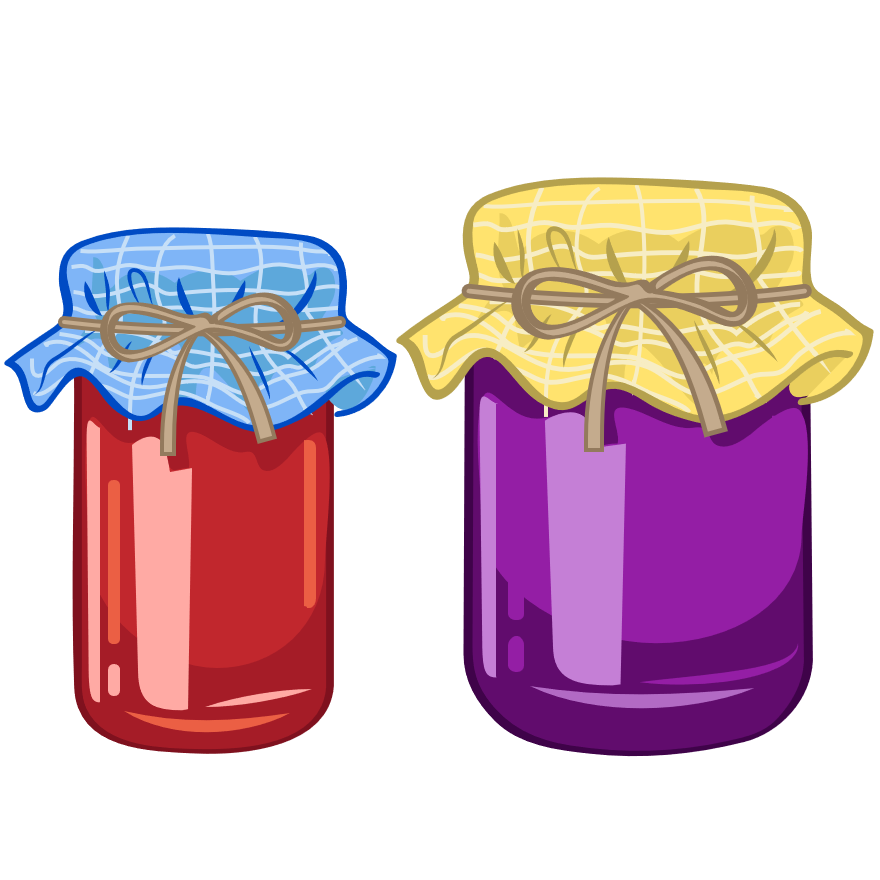 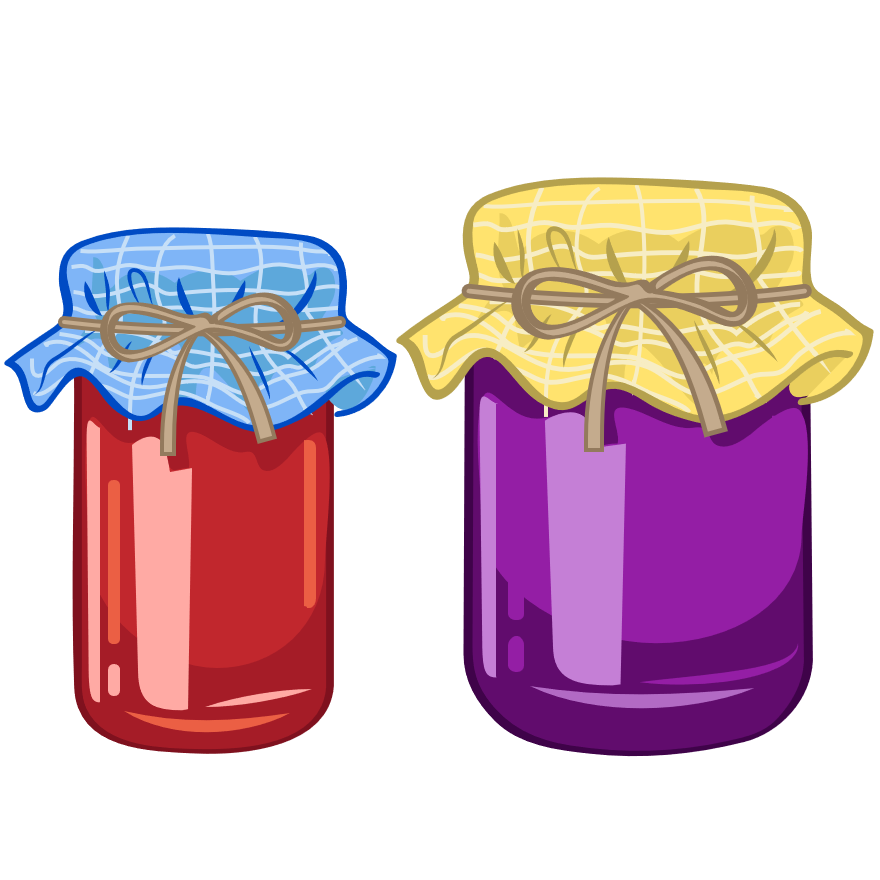 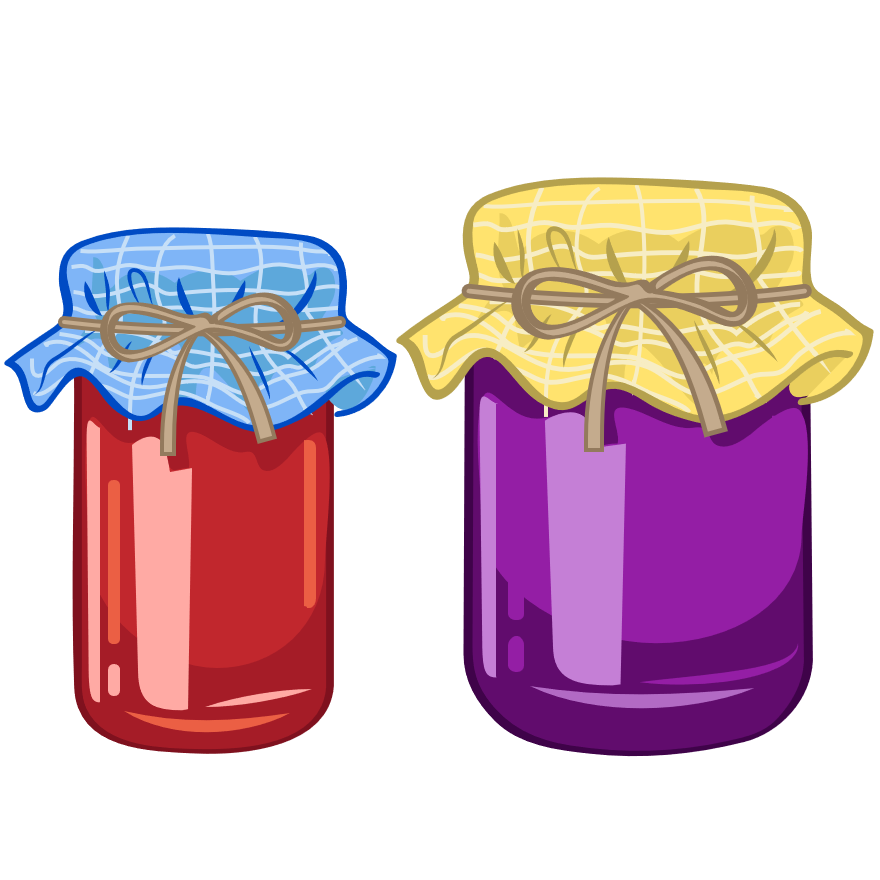 2 + 2 + 2 = 3 × 2 = 6
Колико је лоптица по 5?
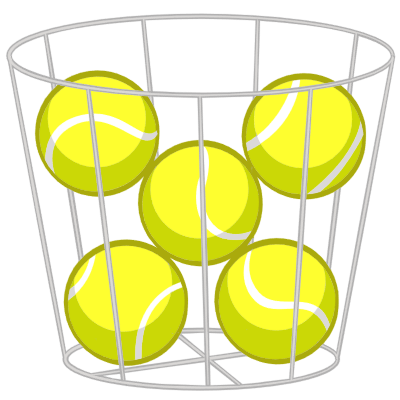 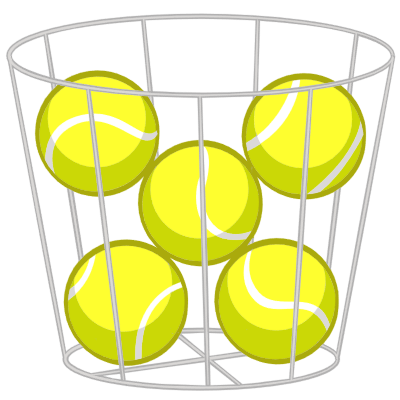 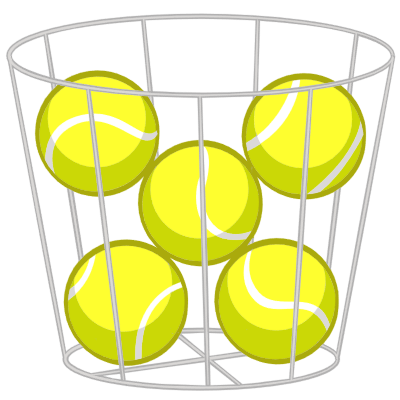 5 + 5 + 5 + 5 = 4 × 5 = 20
Колико има коцкица по 10?
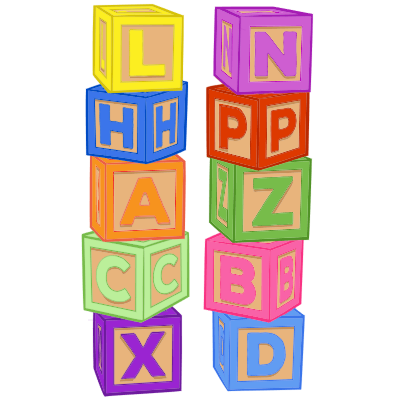 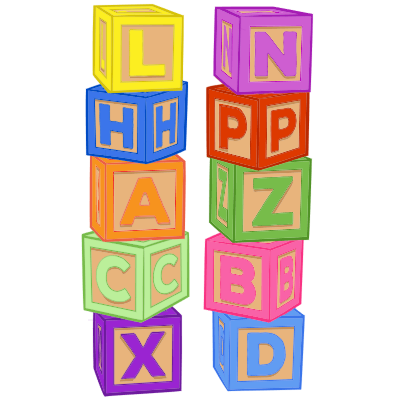 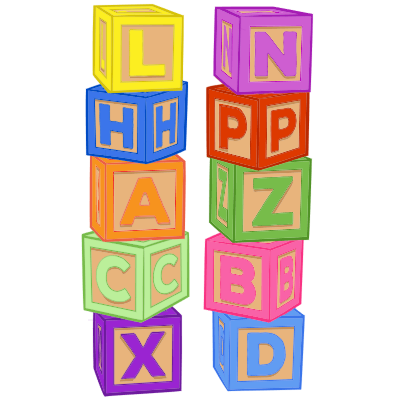 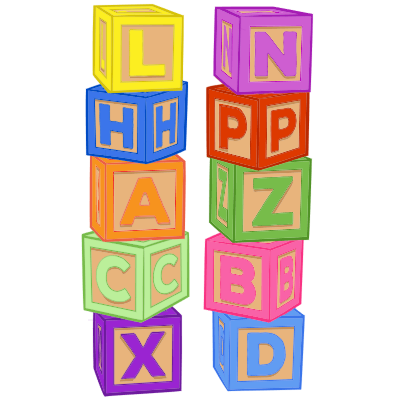 10+10+10+10 = 4 × 10 = 40
Колико има рекета?
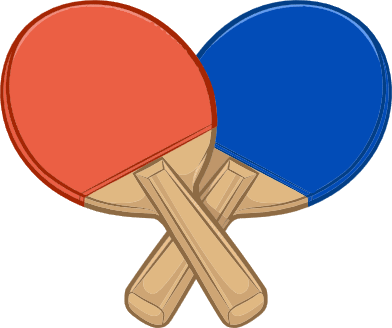 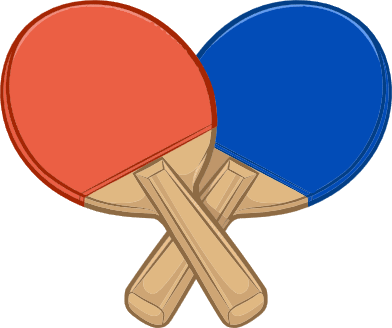 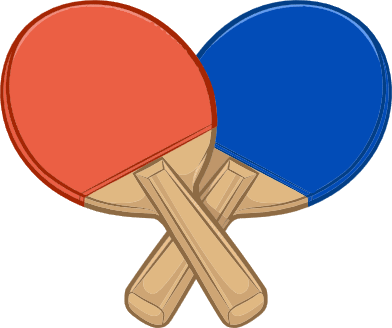 2 + 2 + 2 = 3 × 2 = 4
Колико је гумених бомбона по 10?
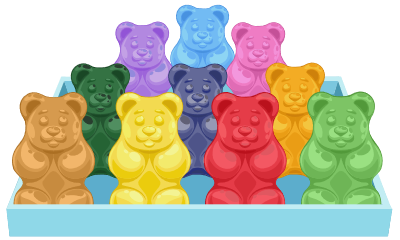 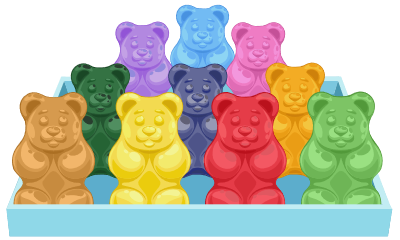 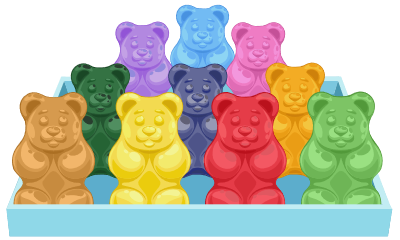 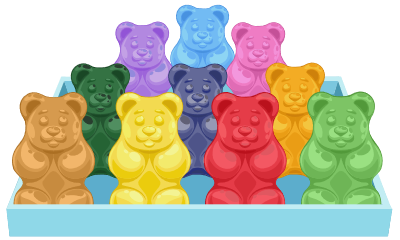 10+10+10+10 = 4 × 10 = 40
Колико је поклона по 10?
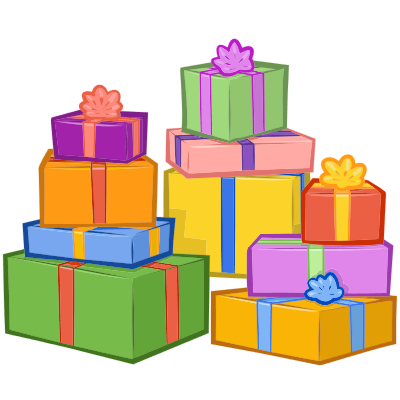 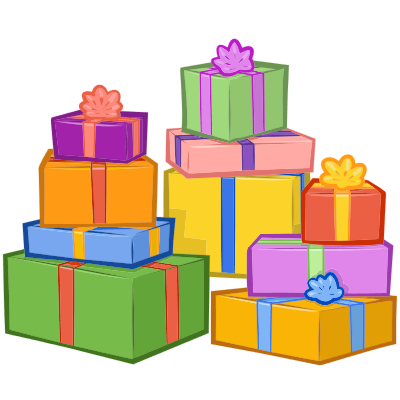 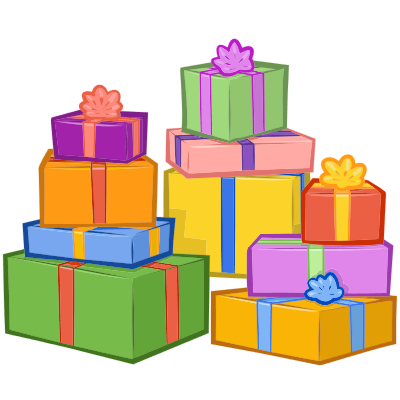 10+10+10 = 3 × 10 = 30
Колико је патика по 2?
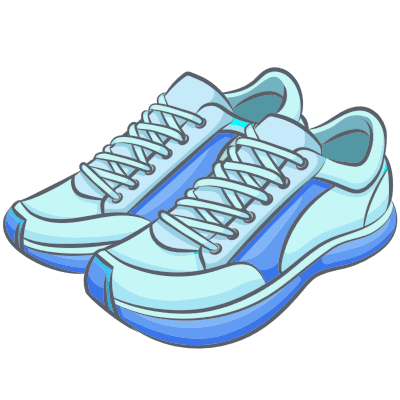 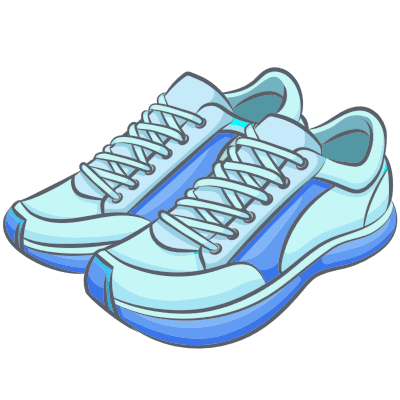 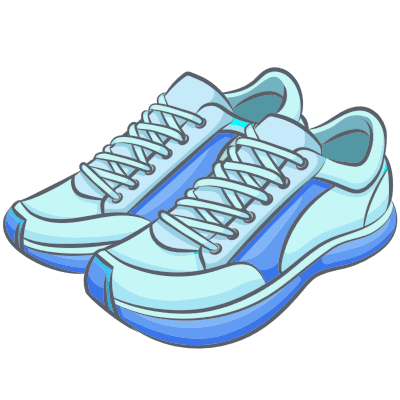 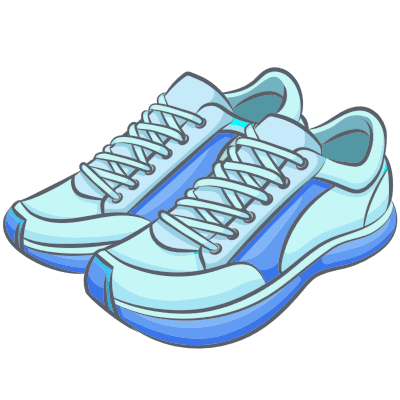 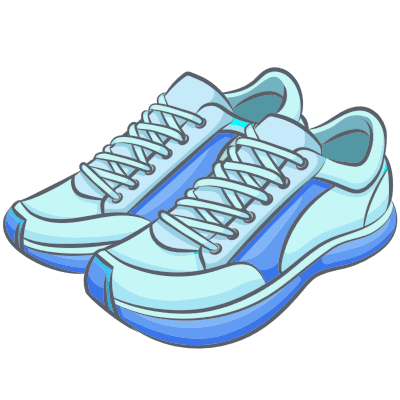 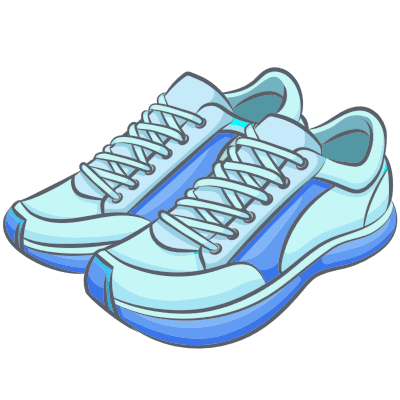 2+2+2+2+2+2 = 6 × 2 = 12
Колико је чуњева по 10?
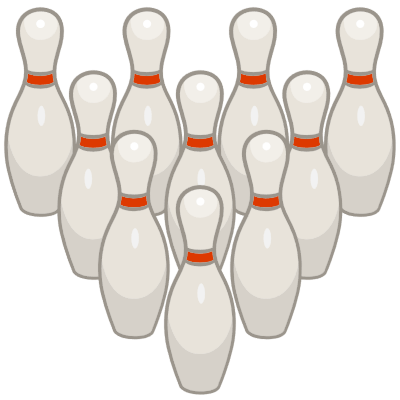 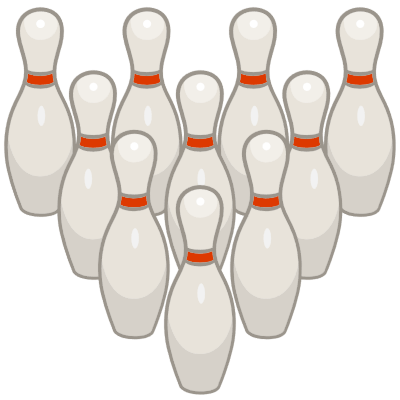 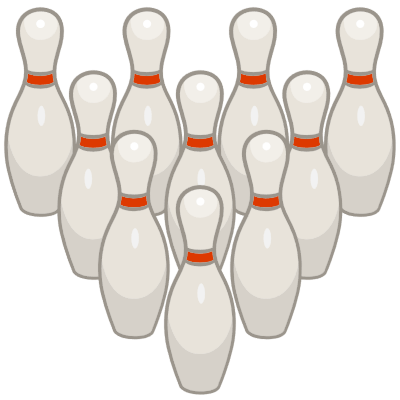 10+10+10+10 = 4 × 10 = 40
Хвала на пажњи
надам се да није било тешко